사업계획서
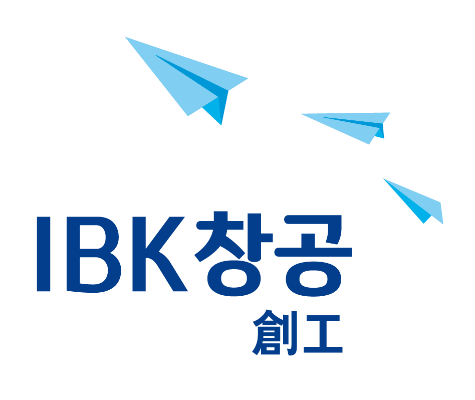 목 차
I. 기업개요 및 현황
  1. 개요 및 연혁
  2. 조직 및 직원 현황
  3. 신청동기 및 배경

II. 시장분석 및 기술의 특성 
  1. 시장규모 및 문제점  
  2. 사업아이템 기술개발 요약
  3. 사업아이템 세부 내용 및 목표 
  4. 사업아이템의 차별성
III. 사업화 전략
   1. 국내외 사업화 세부계획
   2. 수익모델
   3. 향후 추진계획
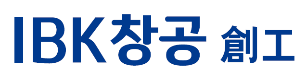 I. 기업개요 및 현황
1. 개요 및 연혁
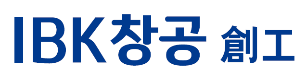 I. 기업개요 및 현황
2. 조직 및 직원 현황
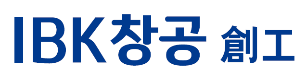 I. 기업개요 및 현황
3. 신청동기 및 배경
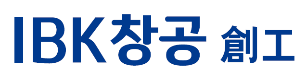 II. 시장분석 및 기술의 특성
1. 시장규모 및 문제점
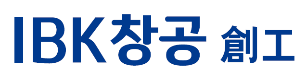 II. 시장분석 및 기술의 특성
2. 사업아이템 기술개발 요약
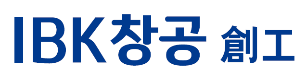 II. 시장분석 및 기술의 특성
3. 사업아이템 세부 내용 및 목표
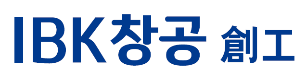 II. 시장분석 및 기술의 특성
4. 사업아이템의 차별성
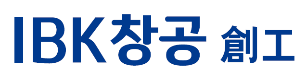 III. 사업화 전략
1. 국내외 사업화 세부전략
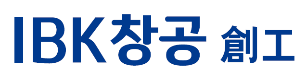 III. 사업화 전략
2. 수익 모델
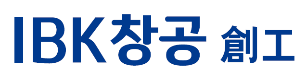 III. 사업화 전략
3. 향후 추진계획
[추진 계획]
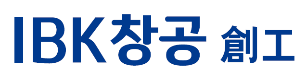